7
الفصل
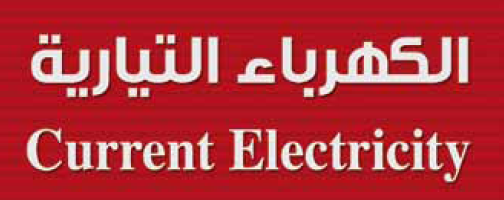 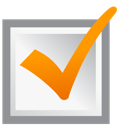 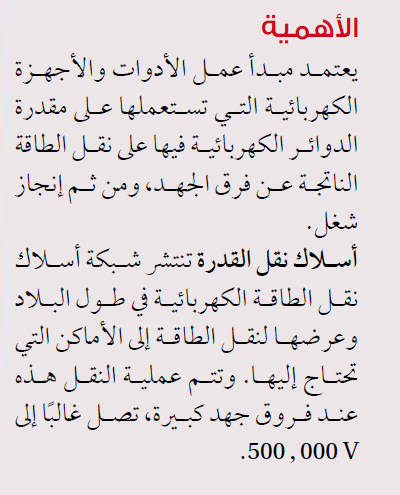 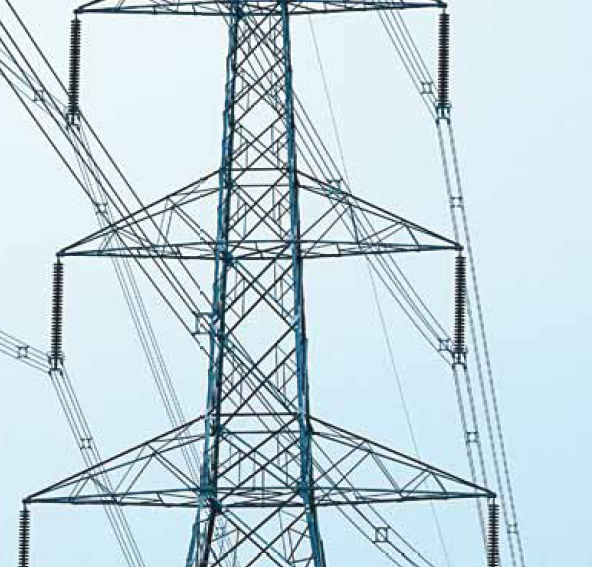 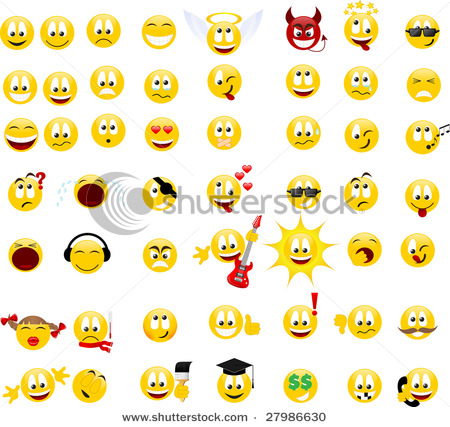 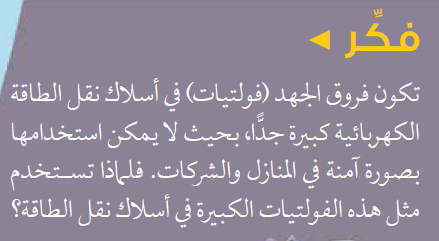 تجربة استهلالية
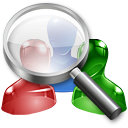 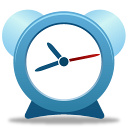 20 
دقيقة
هل يمكنك إنارة مصبح كهربائي ؟
بالتعاون مع أفراد مجموعتك
استعيني بالكتاب لتنفيذ خطوات العمل ثم تحليل النتائج
الدرس      1
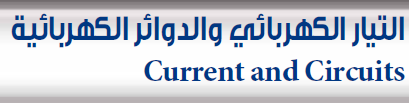 جدول التعلم  الخطوة  الأولى لتحقيق أهدافي
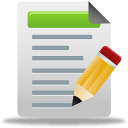 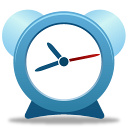 عزيزتي  الطالبة أكملي ورقة العمل المقدمة إليك حسب ما هو مطلوب
5 دقائق
الأهداف التعليمية
عزيزتي الطالبة بعد نهاية الدرس ستكونين قادرة بإذن الله على أن  :
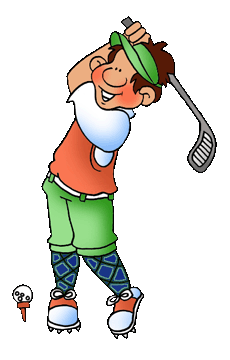 تصفي الشروط اللازمة لسريان تيار كهربائي في دائرة كهربائية
1
توضحي قانون أوم
2
تصممي دوائر كهربائية مغلقة
3
تفرّقي بين القدرة والطاقة في دائرة كهربائية
4
المفردات  الجديدة
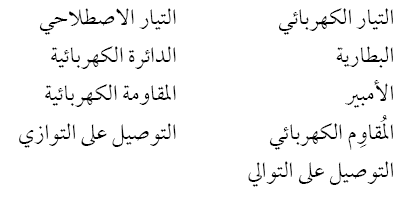 في ورقة  العمل رقم  2 اكتبي معاني المفردات الجديدة
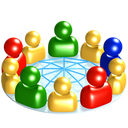 بالتعاون مع أفراد مجموعتك  أكملي ورقة العمل رقم    3
مسألة   حسابية
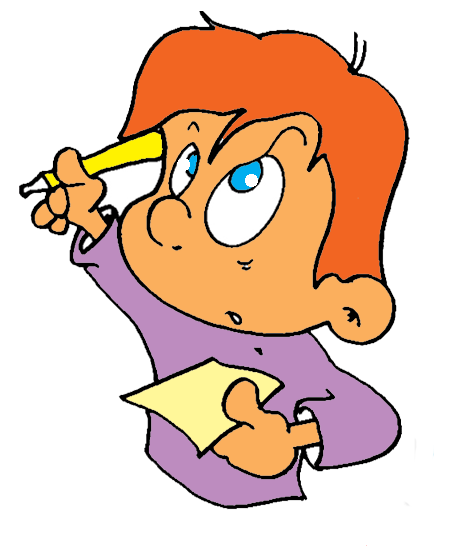 بالتعاون مع أفراد مجموعتك  حلّي المسألة الواردة في  ورقة العمل رقم    4
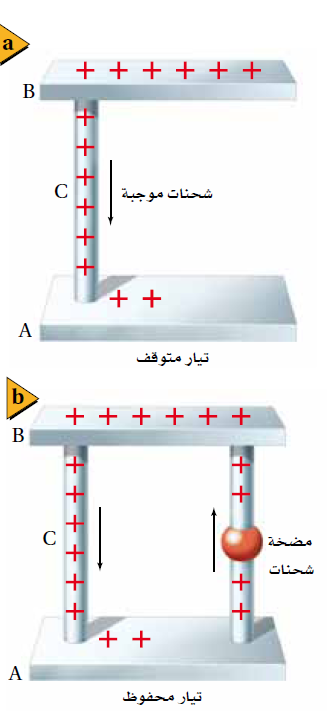 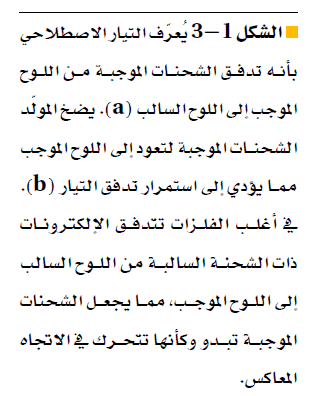 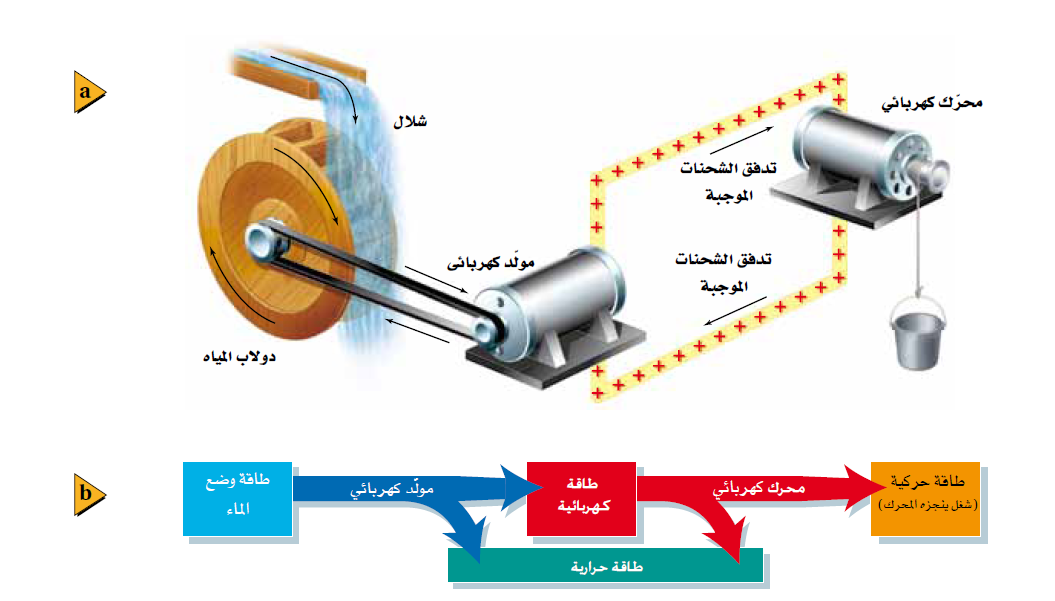 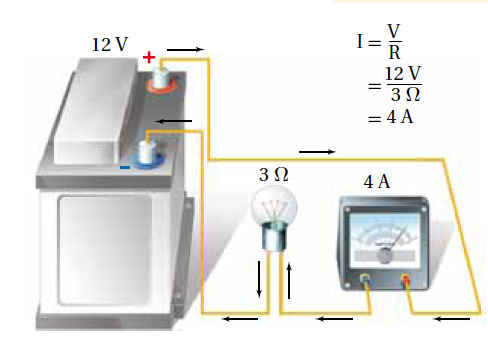 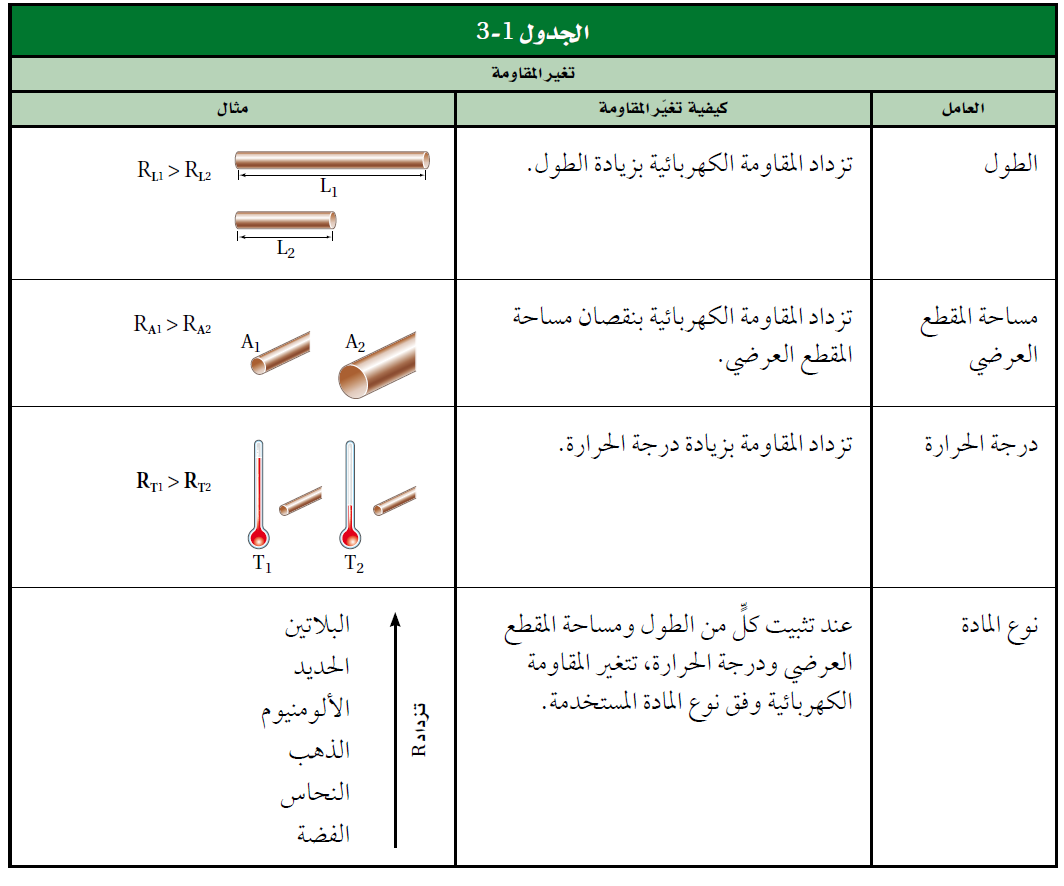 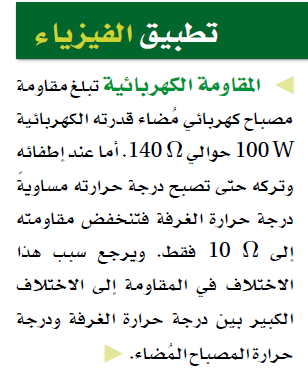 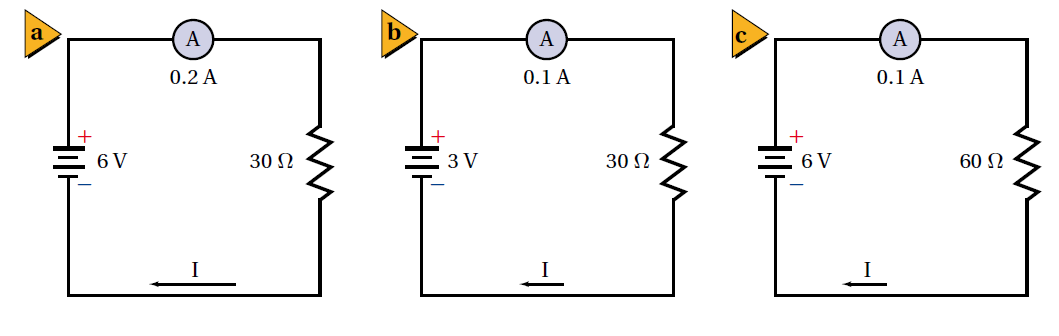 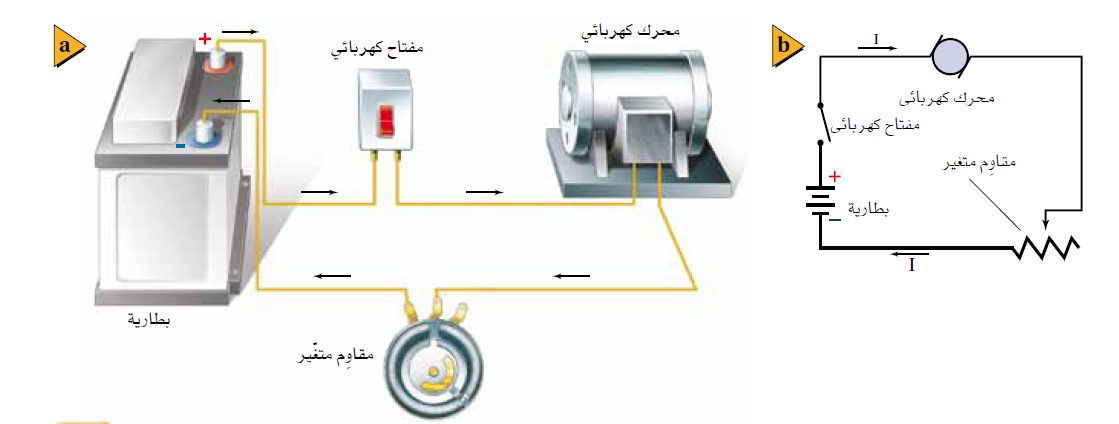 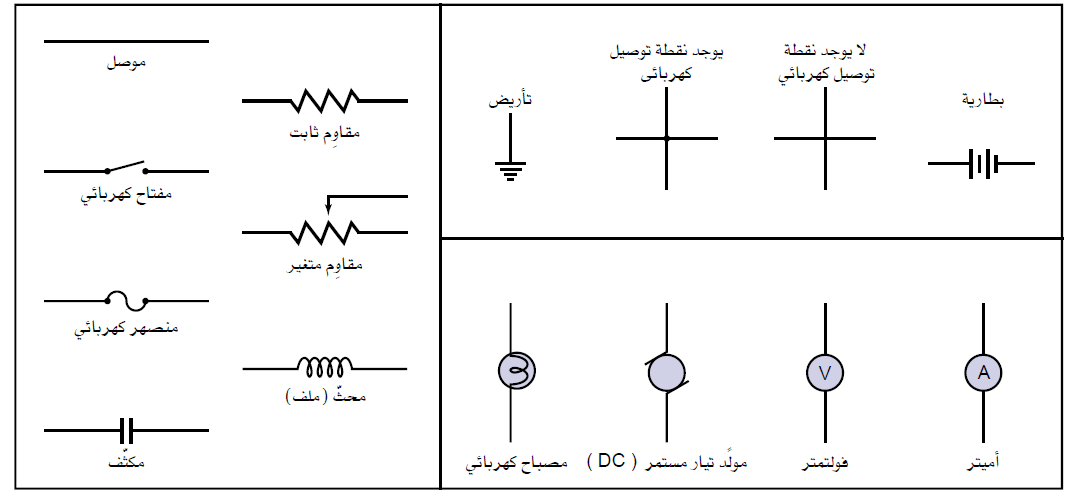 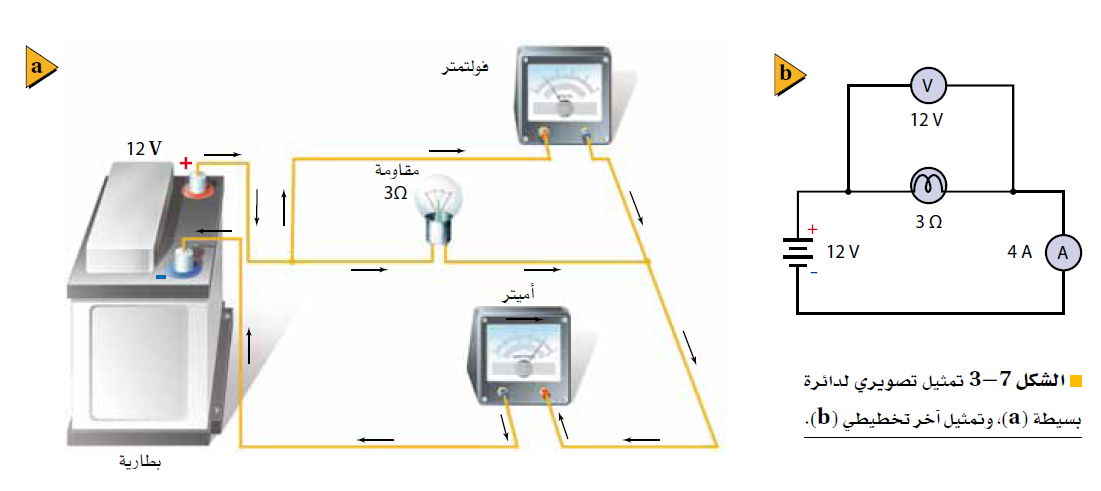 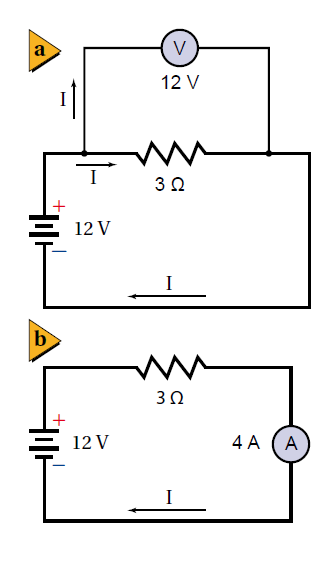 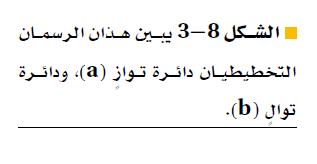 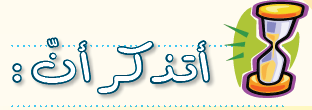 ماذا  تعلمتي ؟
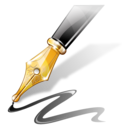 لخّصي بأسلوبك  أهم المعلومات والمعارف التي فهمتيها من خلال الدرس في ورقة العمل رقم 1
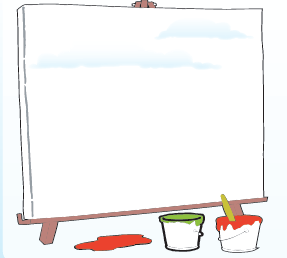 إلى  اللقاء  في الدرس القادم 
بإذن الله